Curso de Tutorías 1
Sesión 3: Mi carrera y expectativas
Mi carrera y expectativas.
ITSON
Bienvenidos!!!
Tutor:
Cubículo
Ubicación y horario de atención
Nombre
Orden del día
Curso de Tutoría 1
Explorando la cuestión vocacional
Expectativas de los alumnos
Mi Carrera 
Modelo curricular.
Plan de estudios.
Perfil de egreso.
Obregón   Navojoa   Guaymas   Empalme
Preparar con anticipación, en la sección de Perfil de Egreso, los lugares de desempeño o lo que considera valioso agregar para que los tutorados tengan mayor claridad sobre su carrera.
Revisar los requisitos de titulación de la carrera o carreras de los alumnos de su grupo de tutorías para enriquecer la actividad que realizarán los tutorados en esta sesión.
Llevar impreso el plan de estudios para cada tutorado.
Notas para el tutor:
Expectativas de mi carrera
Participación plenaria
¿por qué elegí esta
carrera?
¿En dónde me gustaría trabajar cuando me titule?
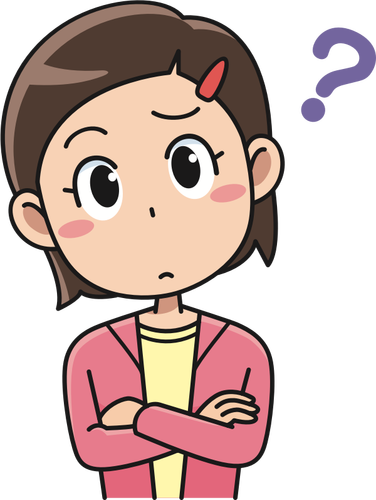 Mi Carrera
Modelo curricular
Plan de estudios
Perfil de egreso
Modelo curricular y plan de estudios 2023
El Plan de estudios es nuevo, por lo que iniciarás con un programa completamente actualizado, orientado hacia la formación y desarrollo de competencias profesionales que demanda el entorno social y laboral, cuyo énfasis está puesto en la aplicación del conocimiento en diversas situaciones y contextos, formar profesionistas con ética, integridad, competencia internacional, habilidad emprendedora y empatía ante la realidad social.
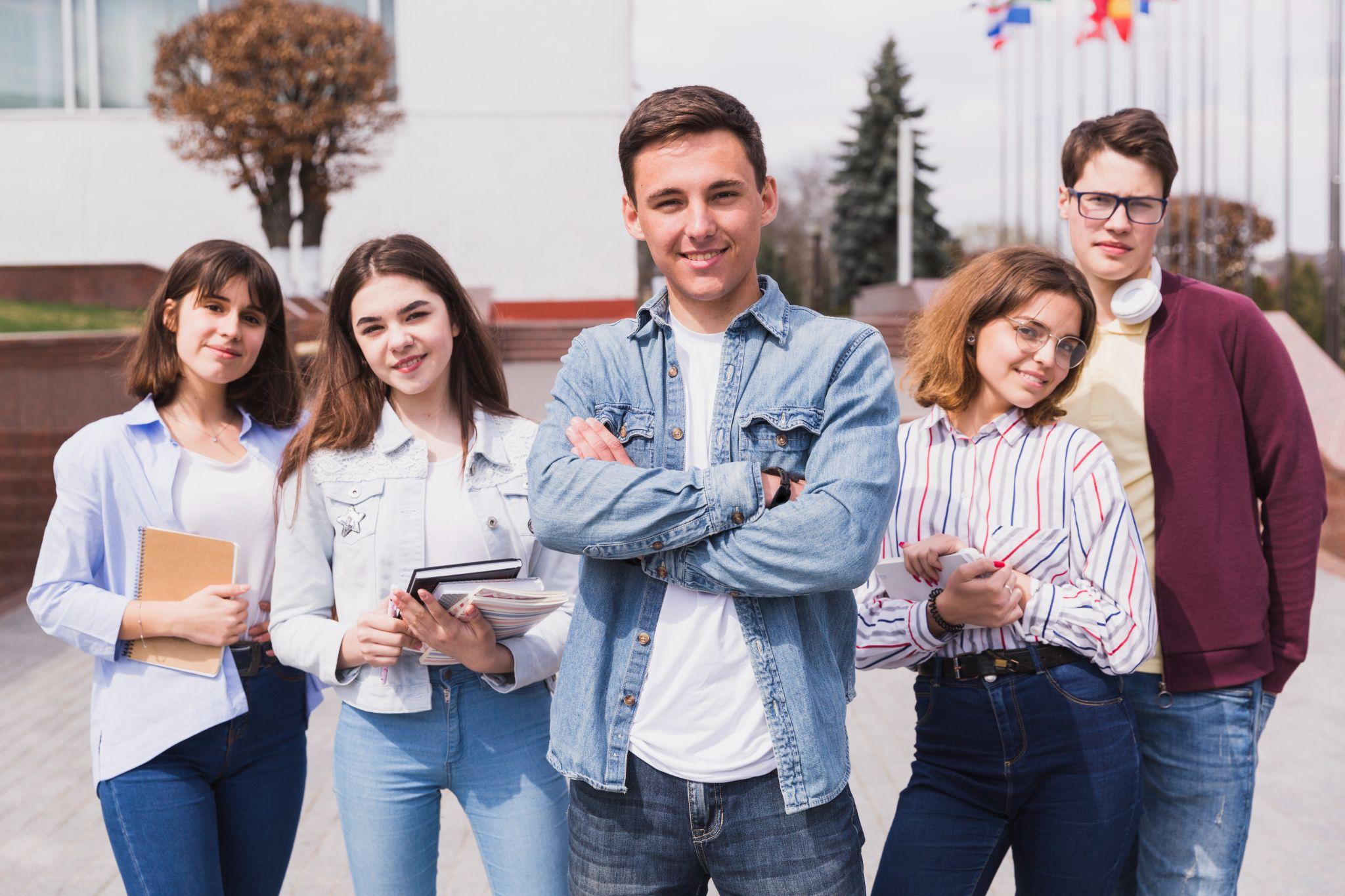 Modelo ITSON
Modelo curricular 
bajo el enfoque por competencias

Competencias genéricas(Saber ser-convivir, saber hacer-habilidades,saber-conocer).
Competencias básicas(ciencias en común en ciertas disciplinas).
Competencias específicas(propias de la carrera)
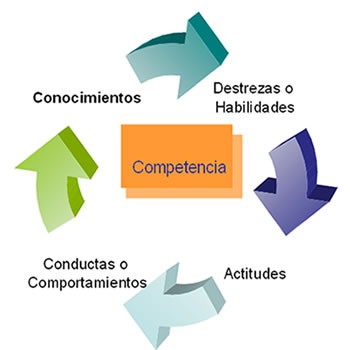 Modelo ITSON
se sustenta sobre la base de una sólida formación disciplinar que aportará al estudiante las bases conceptuales y metodológicas para el dominio de su profesión:
                                             


 

Cuenta con un soporte de programas de apoyo a la formación integral, algunos de ellos como parte del plan de estudios y otros extracurriculares pero que son requisito de titulación:
FORMACIÓN BÁSICA
FORMACIÓN GENERAL
FORMACIÓN ESPECIALIZADA
CURRICULARES:
Inglés y Práctica Profesional
EXTRACURRICULARES:
Tutorías, Vida Saludable, Desarrollo Intercultural, algunos niveles de Inglés, Servicio Social
Plan de Estudios
<colocar la imagen del plan de estudios de los tutorados del grupo>
<explicar lo que considere importante resaltar>
ACTIVIDAD 1. Perfil de Egreso
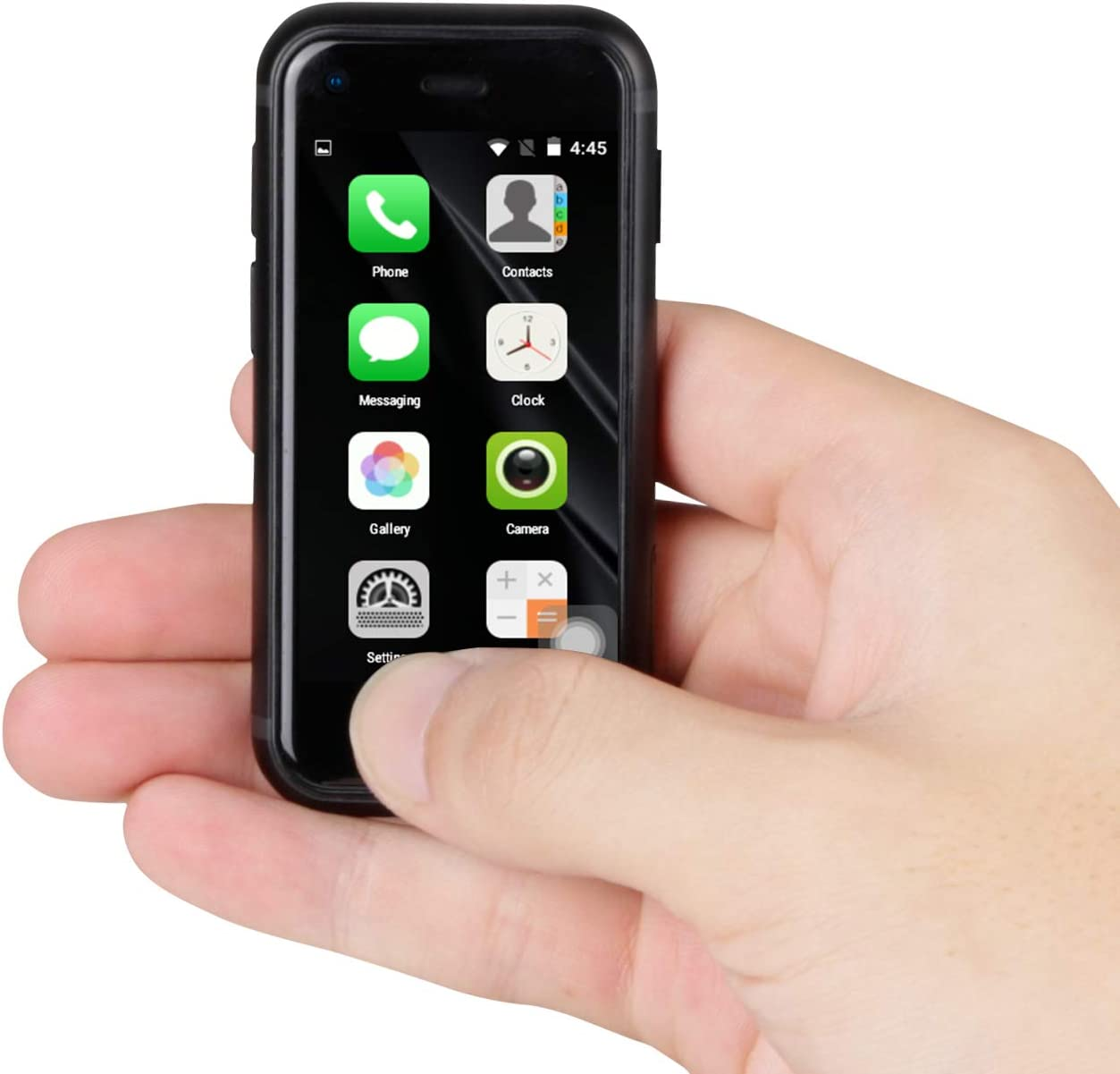 Vamos a conocer el perfil de egreso de nuestra carrera… saquemos ahora nuestros dispositivos móviles y en el buscador de la página del  ITSON, busquemos la carrera que estamos estudiando y en la información ubicar el perfil de egreso.
Entre los integrantes del grupo pueden leer los puntos del perfil en voz alta.
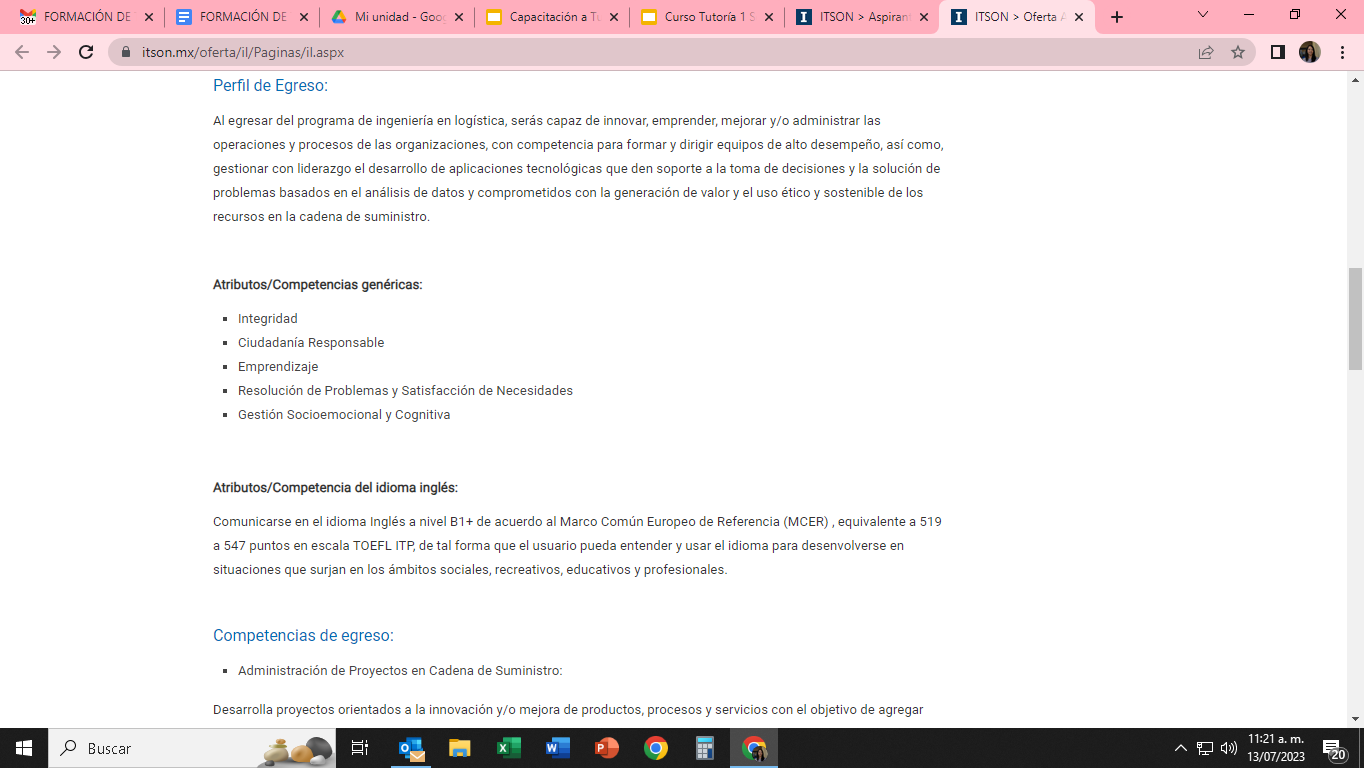 Perfil de egreso
Áreas y lugares de desempeño
ACTIVIDAD 2.
Requisitos de titulación
INSTRUCCIONES:
Buscar en el plan de estudios, las tutorías y encerrarlas con un color.
Buscar los cursos de inglés que debe llevar y encerrarlos con otro color, identificando los semestres en que debe cursarlos.
Revisar el semestre donde debe llevar el servicio social y resaltarlo con otro color.
MATERIAL:

Plan de estudios impreso para cada estudiante.

Tres colores por participante (pueden ser lápices de colores, plumas o marca textos).
Despedida
Dudas o comentarios finales
Vidal Ledo, María, & Fernández Oliva, Bertha. (2009). Orientación vocacional. Educación Médica Superior